Seminář 2
Řízení lidských zdrojů
Program
Prezentace
Doplnění k seminárním pracím
Inspirativní články
Témata
Soutěž
Úkol na příště
Příští seminář
prezentace
Doplnění k seminárním pracím
Jazyk – anglicky, česky, slovensky
	pokud neanglicky, tak překládat (bias asi zkreslení)

Citace – zásadně v textu v podobě:
	O tomto typu studií psal už Black (2017).
	Existuje řada autorů (Black, 2017; Cerveny, 2016)
	Jak napsal Cerveny (2016: 23): „přímá citace“

Nestavět celé pasáže na jednom zdroji
Inspirativní články
Systematická rešerše

Experiment
Témata – topics 1/2
Systematic reviews bias
	1. Overconfidence
	2. Anchoring
	3. Confirmation
	4. Availability
	5. Escalation of commitment
	6. Randomness error, hot hand fallacy (sense-making of 	random 	events)
	7. Hindsight
	8. Framing
	9. Categorization and typology of bias
Témata – topics 2/2
Experiment – chosen bias

Case study – biases (chosen bias or proces analysis)

Systematic review – positive heuristics

Systematic review – biases in innovation process
Generation of ideas
Selection of ideas
Development of ideas
Implementation of ideas
Soutěž
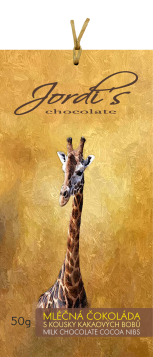 Nejlepší průběžná verze v dané
seminární skupině

Metoda nuceného pořadí:
Srozumitelnost
Zajímavost zpracování
Prezentace
Úkol na příště
V týmech seminárních prací
Výzkumný záměr (do odevzdávárny) – doporučený termín pondělí 6.3. vč., nejpozději 9.3. vč.
Povinnost konzultovat a nechat si schválit – seminář, e-mail,… 

Části:
Teoretická východiska
Přístup k řešení
Vzorový článek k inspiraci

Na co nezapomenout:
Načíst metodiku (co je to systematická rešerše, jak se provádí experiment)
Další seminář
Test

Rozbor vybraných článků – v týmech

Případná konzultace a odsouhlasení výzkumných záměrů